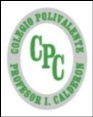 Matemática5°básicoLección 2: Multiplicación y división
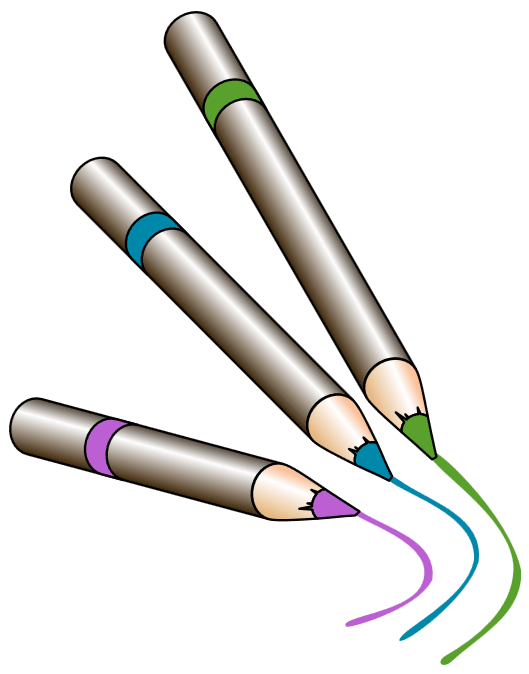 Profesora : Marjorie Lizana Vergara.
Mail: profesora.marjorielizana@gmail.com
OA: Resolver  divisiones  de diversos números naturales .
Lección 2: Multiplicación y División.

Indicaciones generales:

1.- Observa presentación.

2.- Observa y comenta ejemplos de la página 67,68 y 69 del texto de matemática, resuelve la página 70. (Clase zoom martes 16 de junio 11:00hrs).

3.- Realiza las actividades de la páginas 25,26 y 27 del cuaderno de ejercicios. (Retroalimentación de la actividad en clase zoom del día martes 23 de junio 11:00 hrs).


4.- No enviar fotos del cuaderno de ejercicios, este se revisará cuando volvamos a clases presenciales.

5.- No olvides que para las clases online debes tener tu libro y cuaderno de ejercicios de la asignatura.
La división
La división es la repartición equitativa.
Consiste en encontrar cuantas veces un número contiene a otro número.
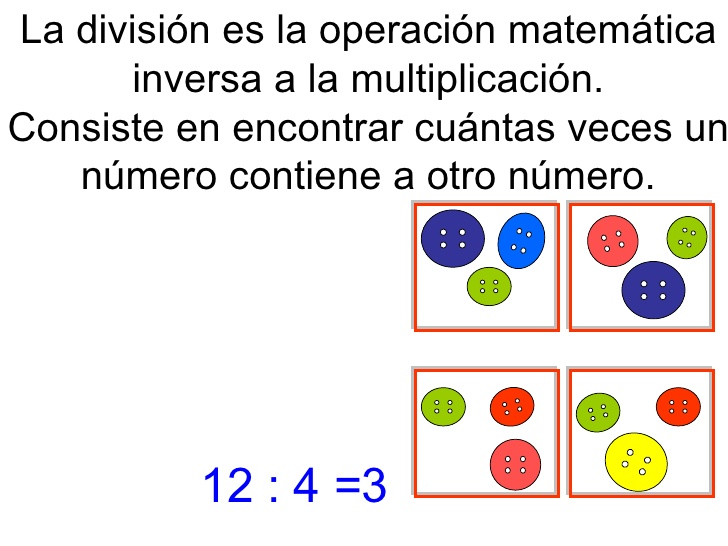 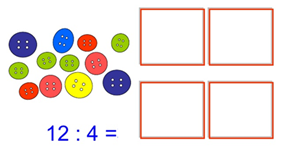 Términos de la división
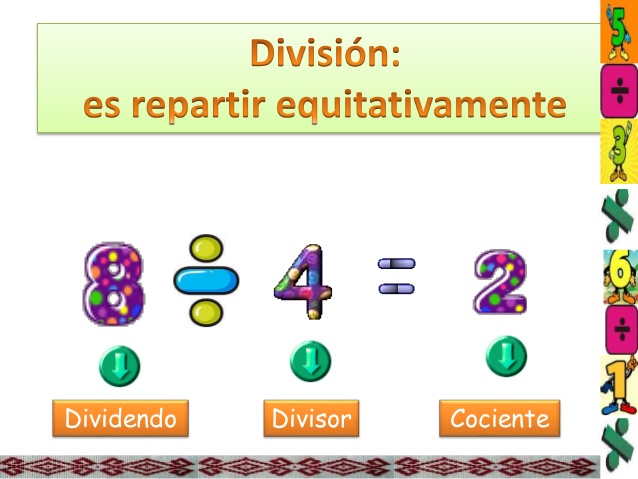 La división
La división es la operación inversa a la multiplicación.
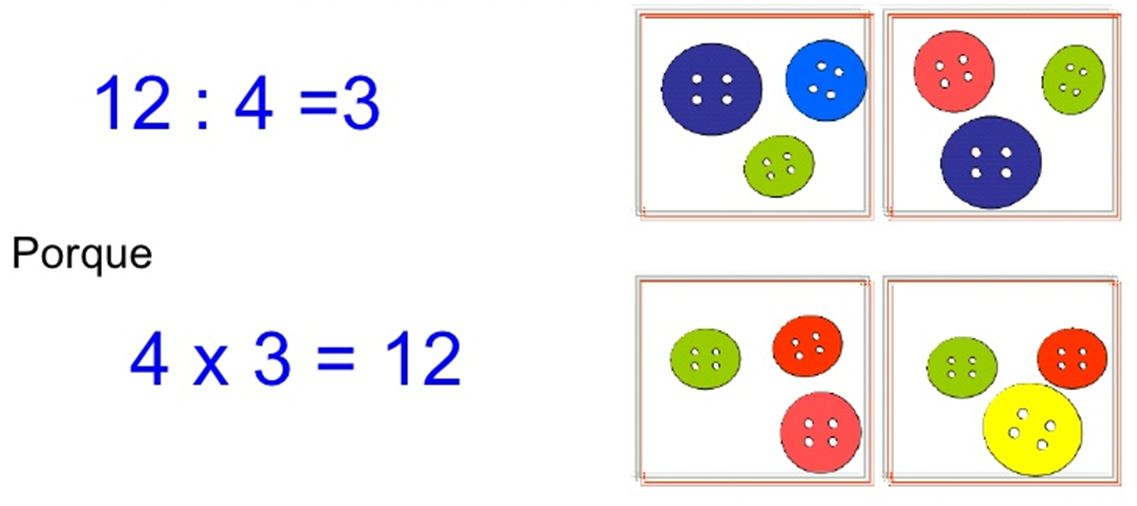 Tipos de divisiones
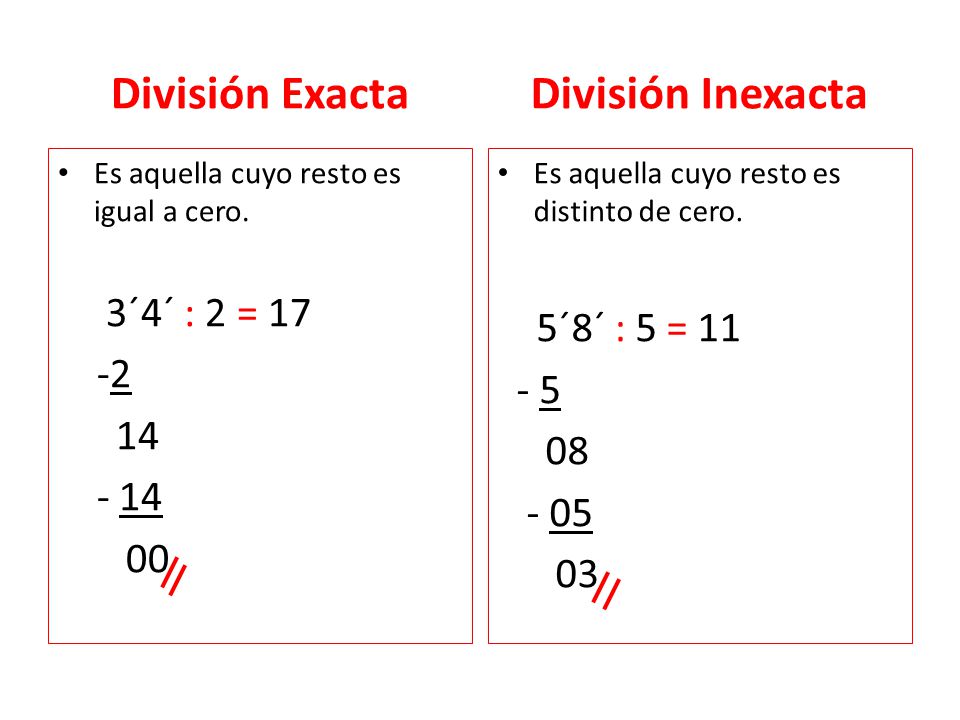 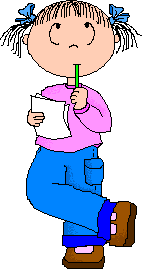 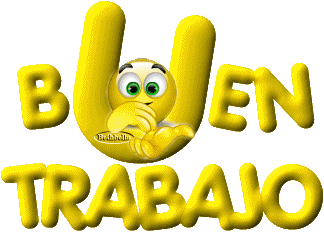 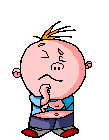